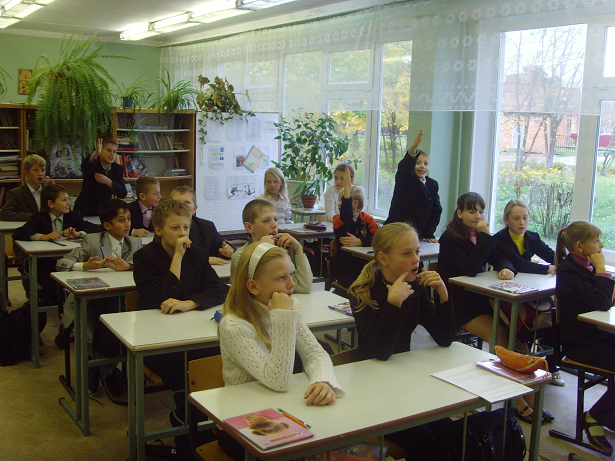 ИНДИВИДУАЛЬНО –
 ДИФФЕРЕНЦИРОВАННЫЙ ПОДХОД
ОБРАЗОВАНИЕ – ВАЖНЕЙШЕЕ ИЗ ЗЕМНЫХ БЛАГ, ЕСЛИ ОНО НАИВЫСШЕГО КАЧЕСТВА, В ПРОТИВНОМ СЛУЧАЕ ОНО СОВЕРШЕННО БЕСПОЛЕЗНО
                                  
                                                           Р. КИПЛИНГ
Традиционная система образования
РАЗИВИТИЕ
ОБУЧЕНИЕ
ЗНАНИЯ
УМЕНИЯ
НАВЫКИ
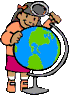 СОВРЕМЕННОЕ ТРАДИЦИОННОЕ  ОБУЧЕНИЕ
МОДЕРНИЗАЦИЯ  И  АЛЬТЕРНАТИВИЗАЦИЯ  ТО
Дифференцированный подход
Цель индивидуально – дифференцированного подхода при обучении учащихся
САМОИЗМЕНЕНИЕ
ЛИЧНОСТНЫЙ РОСТ
Четыре  «кита»  педагогики  сотрудничества
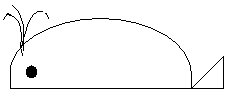 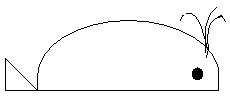 Гуманно-личностный 
подход к ребенку
Концепция 
гуманистического 
коллективного 
воспитания
обучение  в 
сотрудничестве
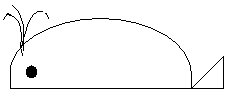 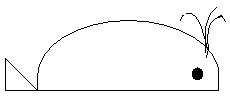 Дидактический
активизирующий
и развивающий
комплекс
Педагогизация
окружающей
среды
Организация деятельности учащихся на уроках
Дифференцированный подход в обучении
Дифференцированный подход к обучению с использованием групповой, парной, 
индивидуальной и других форм работы
- суметь увидеть каждого ученика, его стремления и возможности;
 - определять индивидуальные перспективы развития учащихся и всего класса в целом;
предлагать различные формы работы  учащихся на уроках и в ходе подготовки к ним для нахождения наиболее  оптимальных способов продвижения каждого  по пути образования
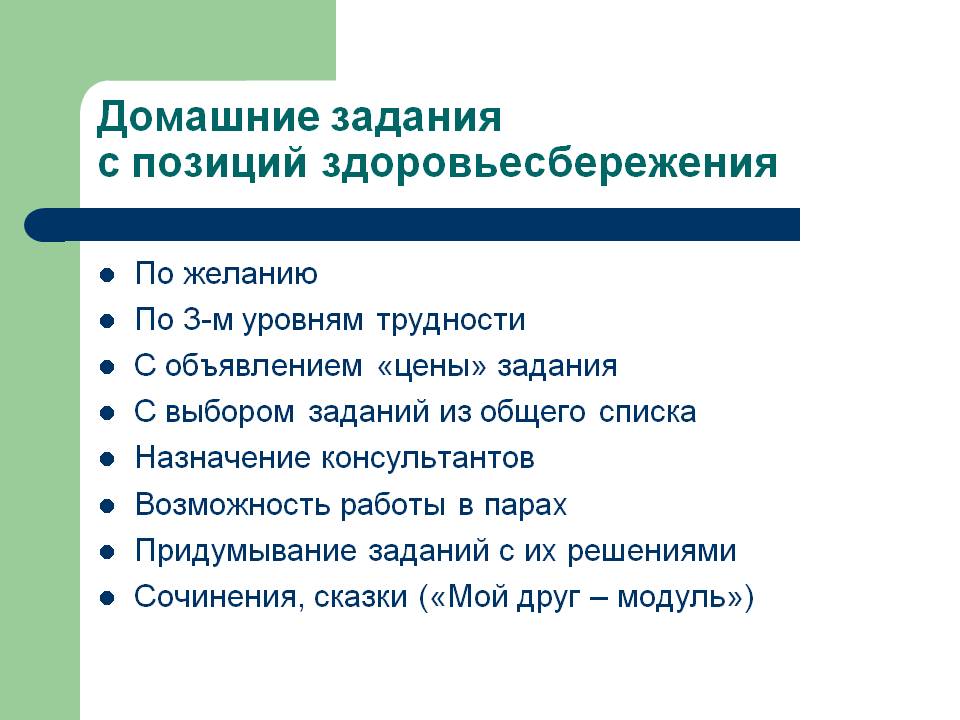 КОЛЛЕКТИВНЫЙ  СПОСОБ ОБУЧЕНИЯ
КСО – такая организация обучения, когда каждый учит каждого путем общения в динамических парах сменного состава
Ребенок выступает поочередно учеником или учителем
Цель – усвоение ЗУН, своевременная их коррекция, формирование самостоятельности в обучении
Работа в динамических 
парах
Определение 
целей
Формирование 
групп, пар
Подведение 
итогов 
(зачеты)
Установление 
правил
деятельности
ученик
Индивиду-
альная 
помощь
Текущий
контроль
учитель
общественный актив
Уроки - рефлексии
стихи
репродукции
картин
музыкальные
произведения
самооценка
слайды
формирование рефлексивного мышления
 коррекция собственной активности на уроке
 умение предвидеть результаты своей работы
 оценивание своих учебных достижений
 учет мнения других при самооценке
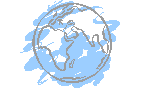 Использование ИКТ
активизация познавательной деятельности
осуществление дифференцированного подхода
развитие информационной культуры
индивидуализация
все вовлечены в процесс познания
Творческие работы детей
викторины
кроссворды
рисунки
стихи
сочинения
Результаты
формирование
компетентностей
самореализация
личностный 
рост
мотивация
 к учению
хороший уровень
знаний
призовые места
в олимпиадах
100% выбор
элективных курсов
понимание радости
открытий
призовые места
в конкурсах
Технология  уровневой  дифференциации
Подлинный смысл педагогики заключается
    в том, чтобы даже человек, которому трудно то, что посильно другим, не чувствовал себя 
    неполноценным, испытывал высокую 
    человеческую радость, радость познания, 
    радость интеллектуального труда, радость 
                                                творчества                                                            	        
                                               В.А.  Сухомлинский
СПАСИБО ЗА ВНИМАНИЕ